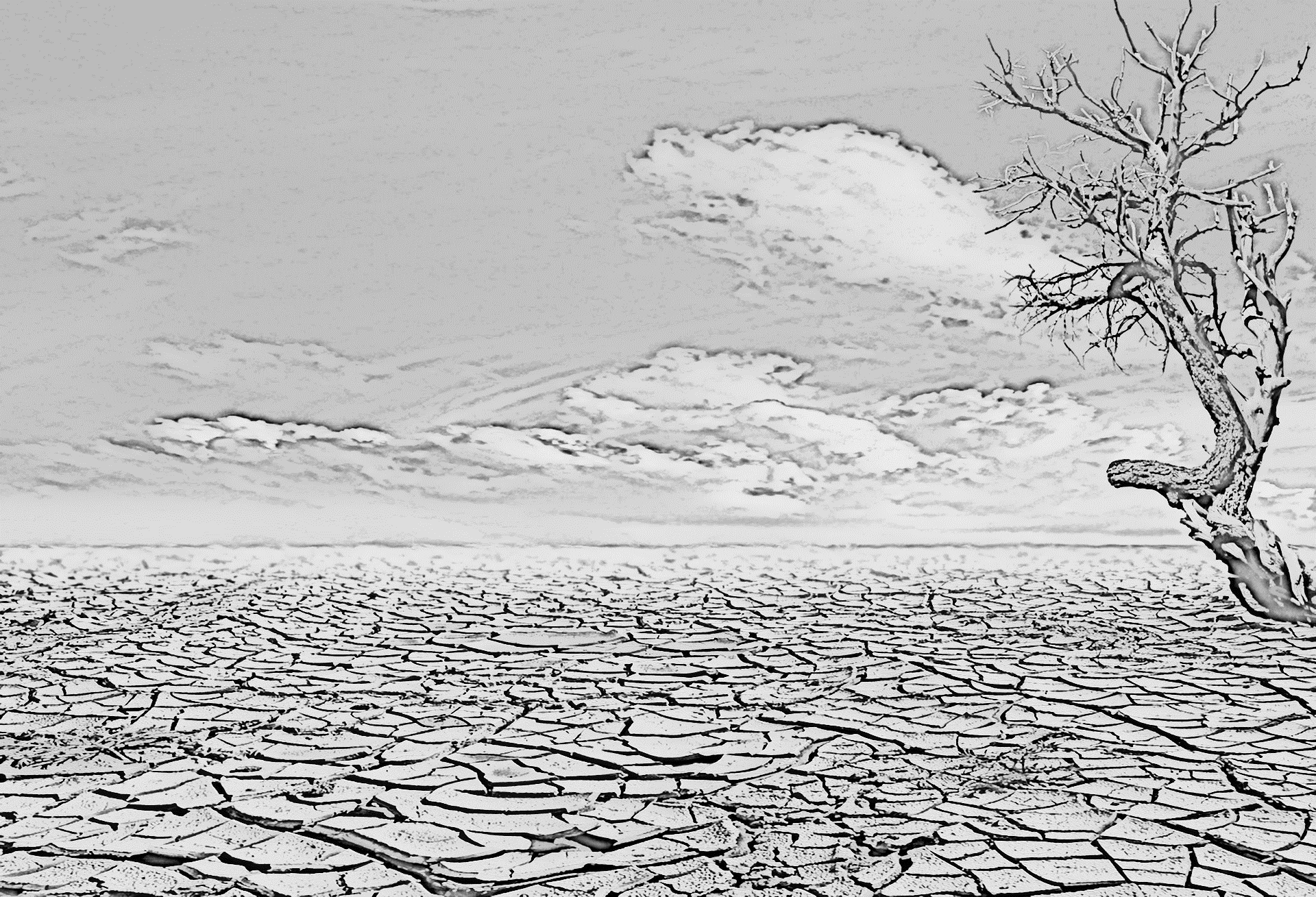 久地が終わる
abcefghijklmnMMMopqrstuan
o
h
BIOHAZARD
IN KUJI
久地が終わる
abcefghijklmnMMMopqrstuan
o
h
BIOHAZARD
IN KUJI
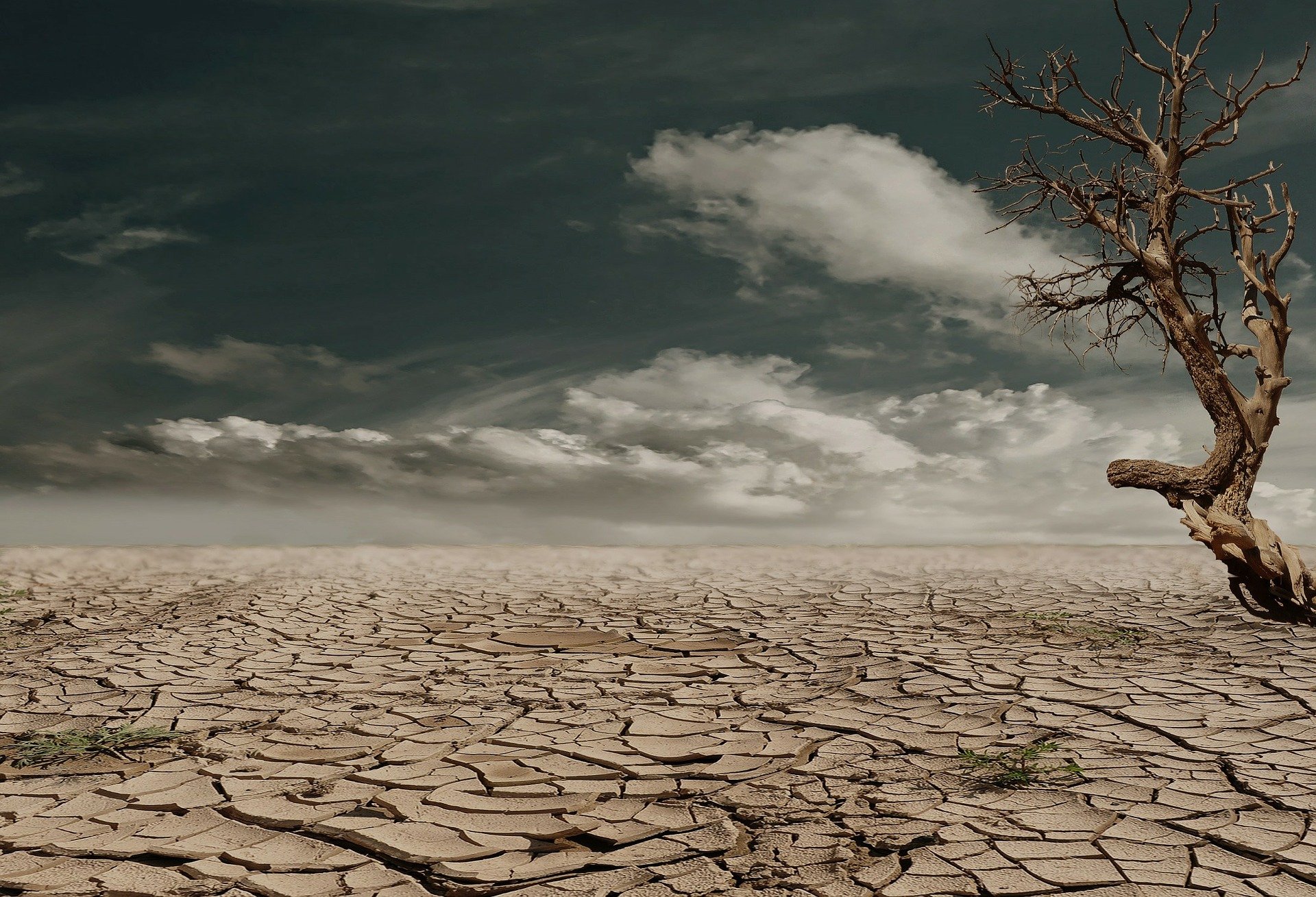 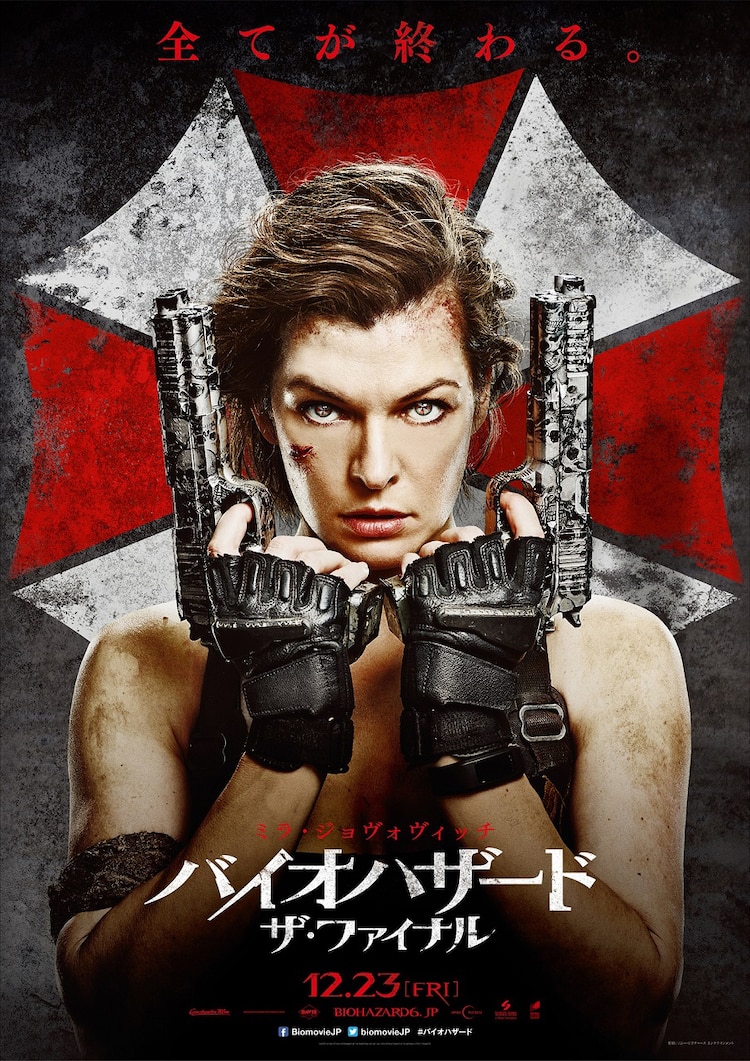 久地が終わる
BIOHAZARD
IN KUJI
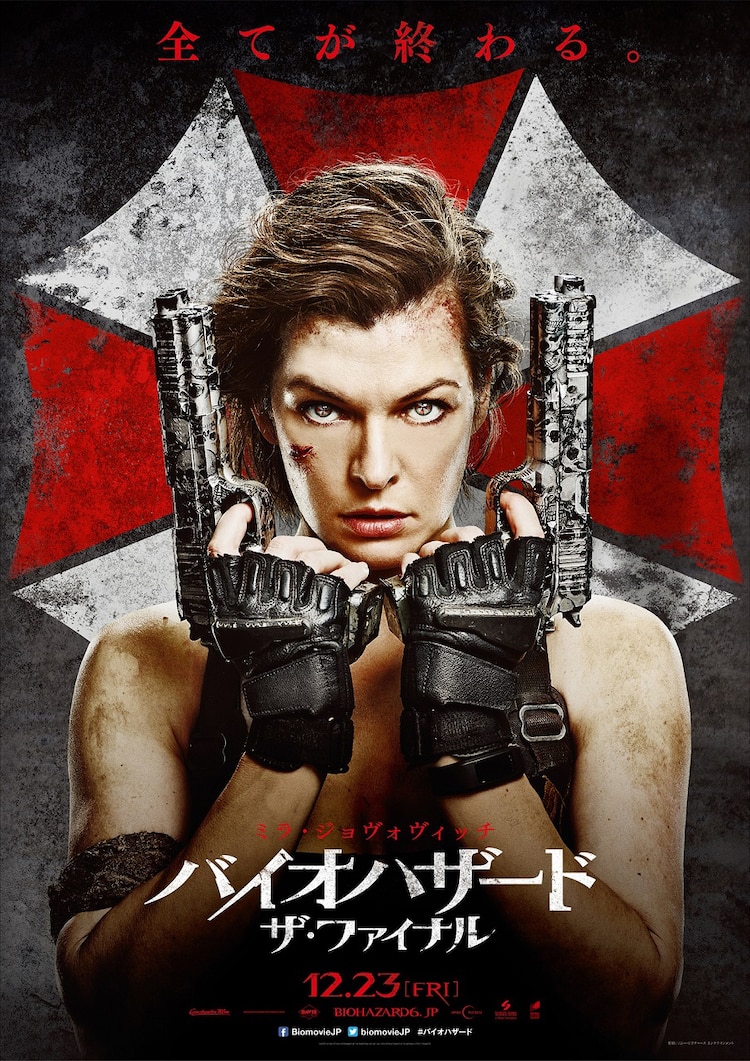 全てが終わる。
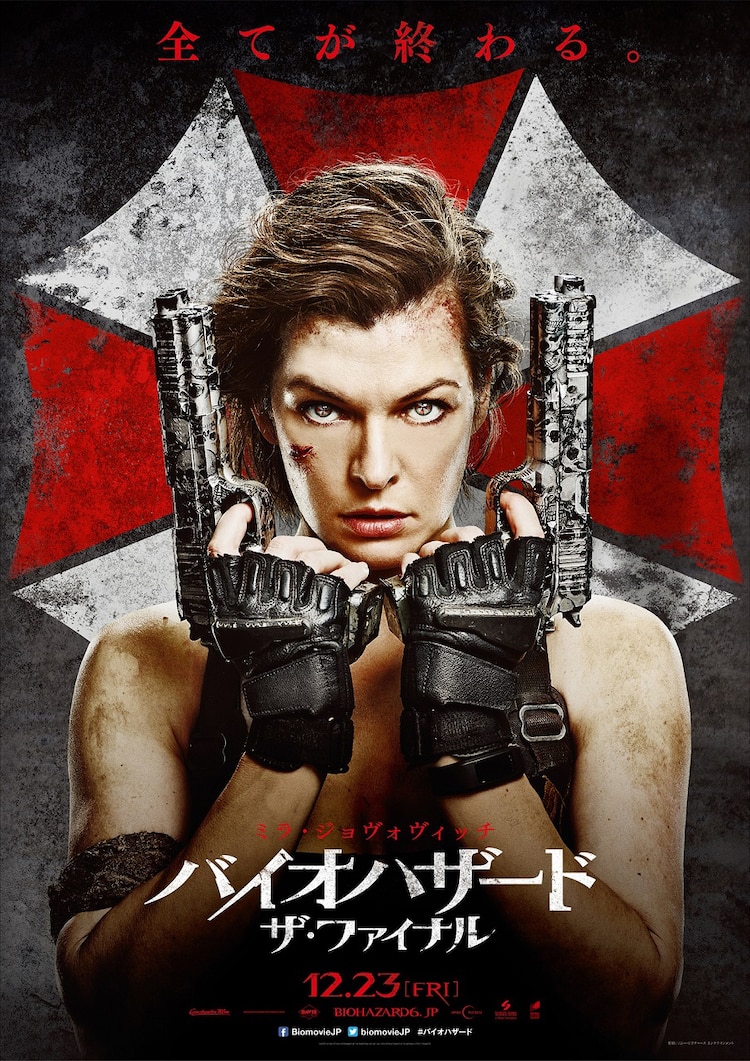 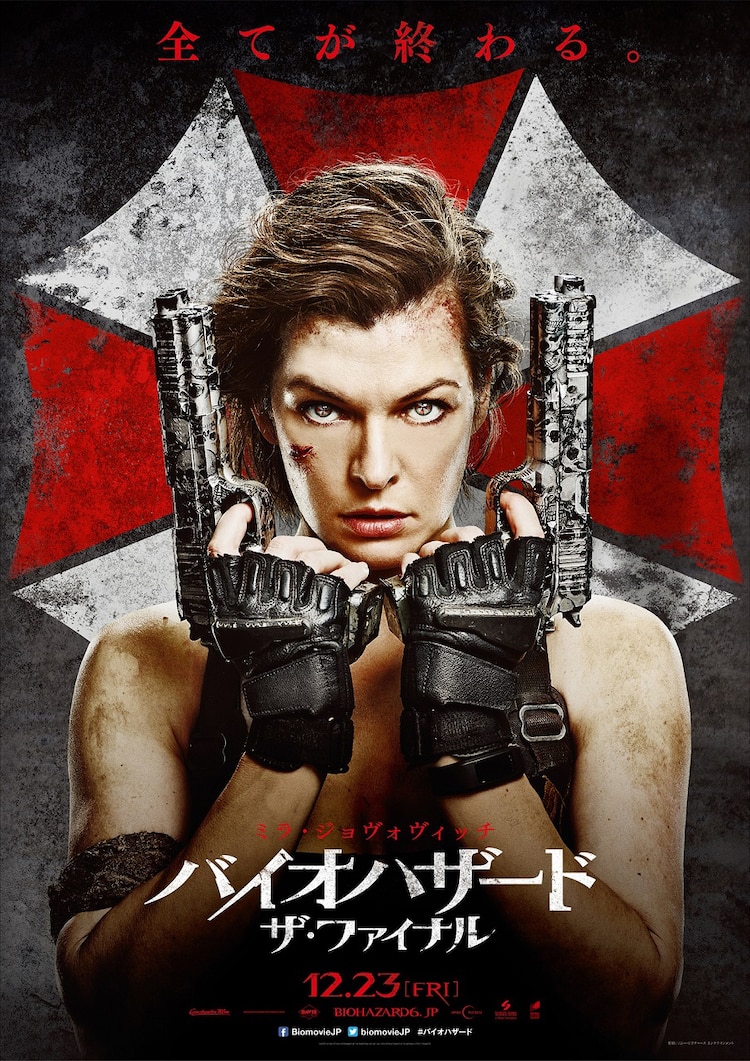 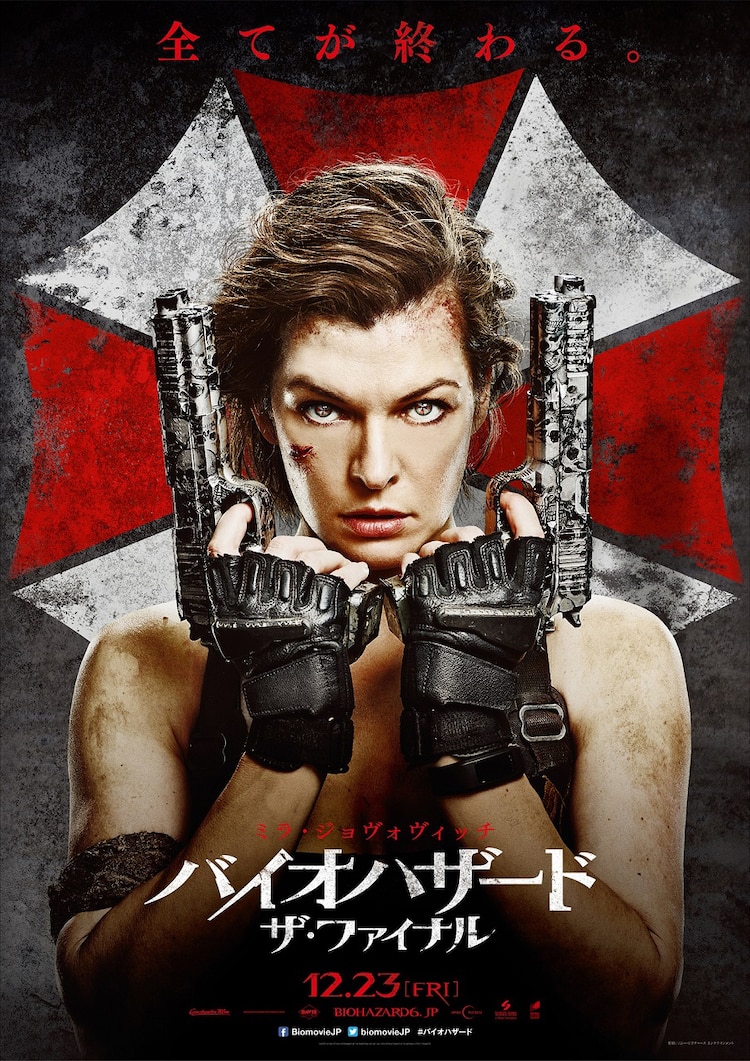 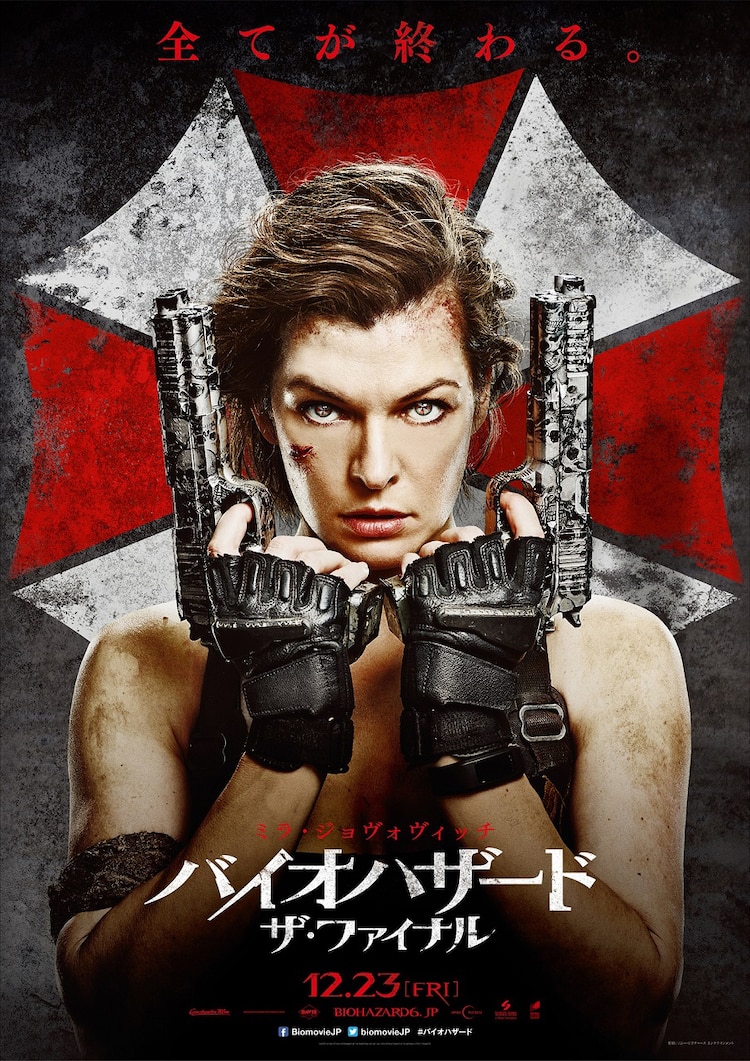 Dkl;ozjh
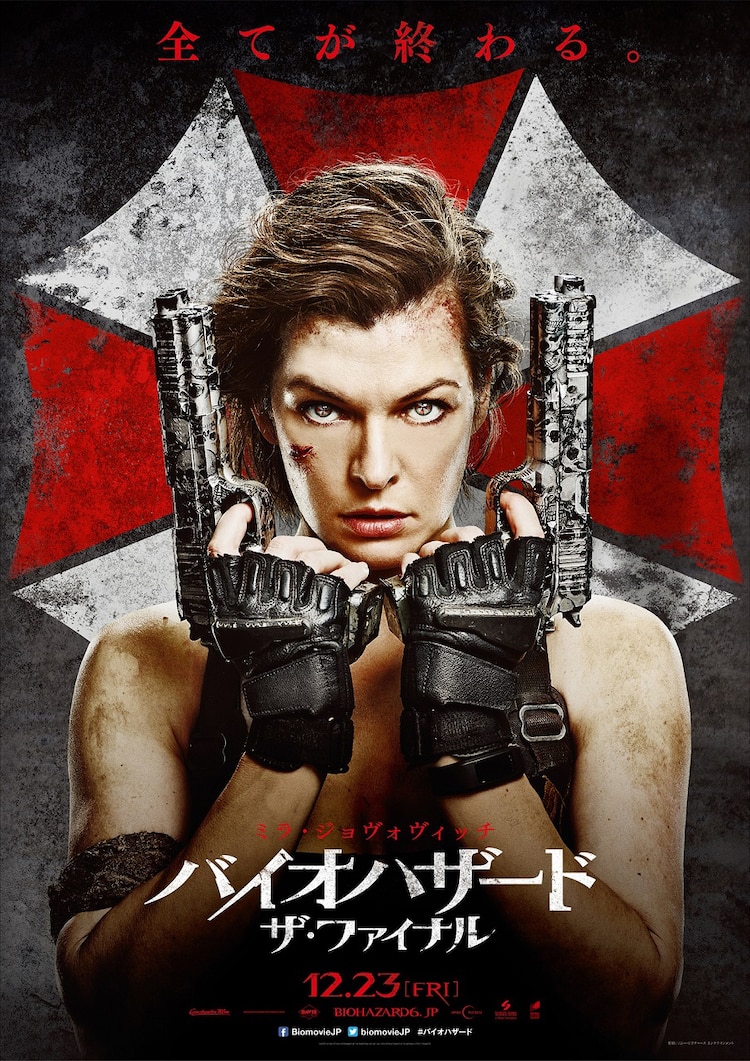 BIOHAZARD
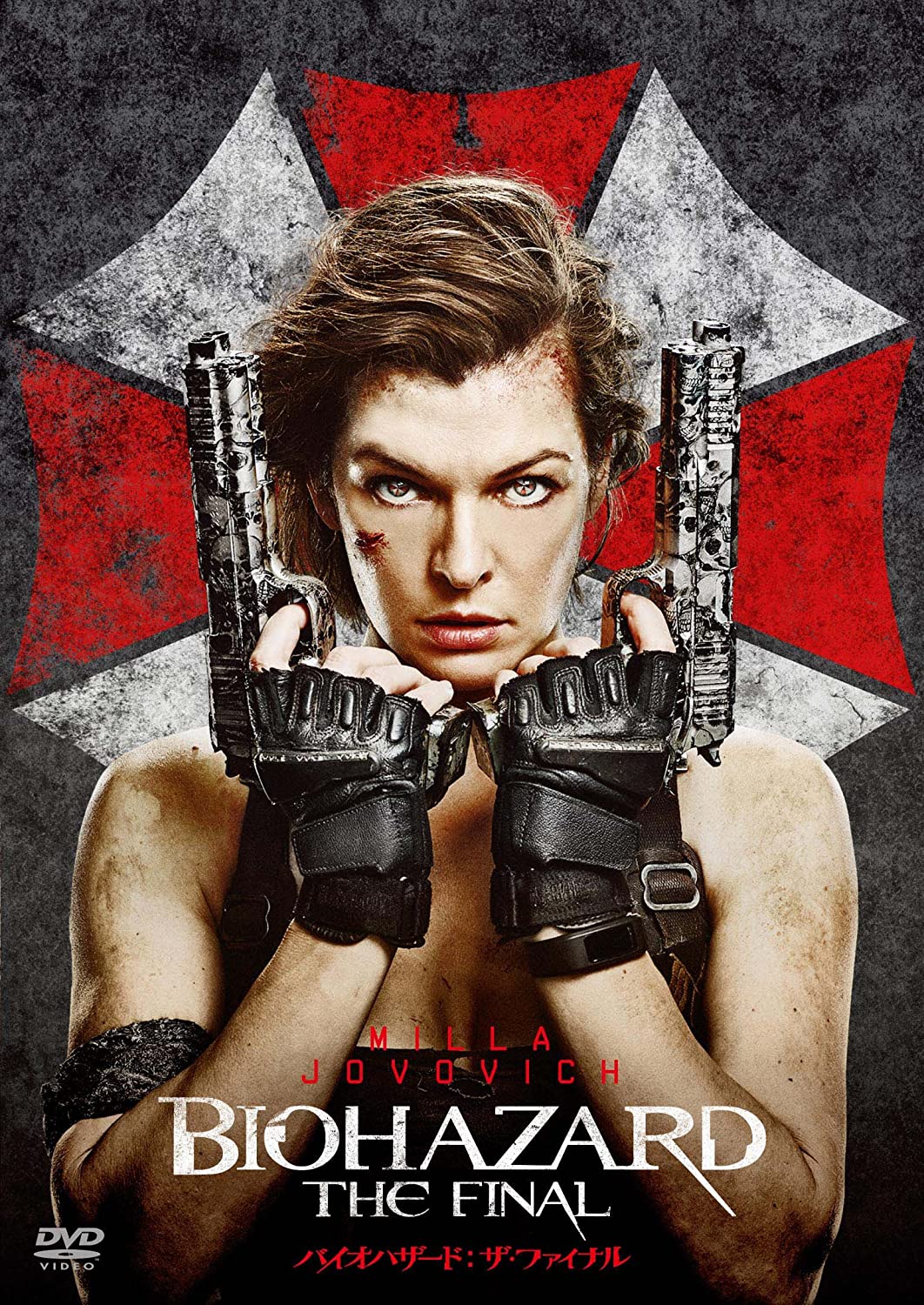 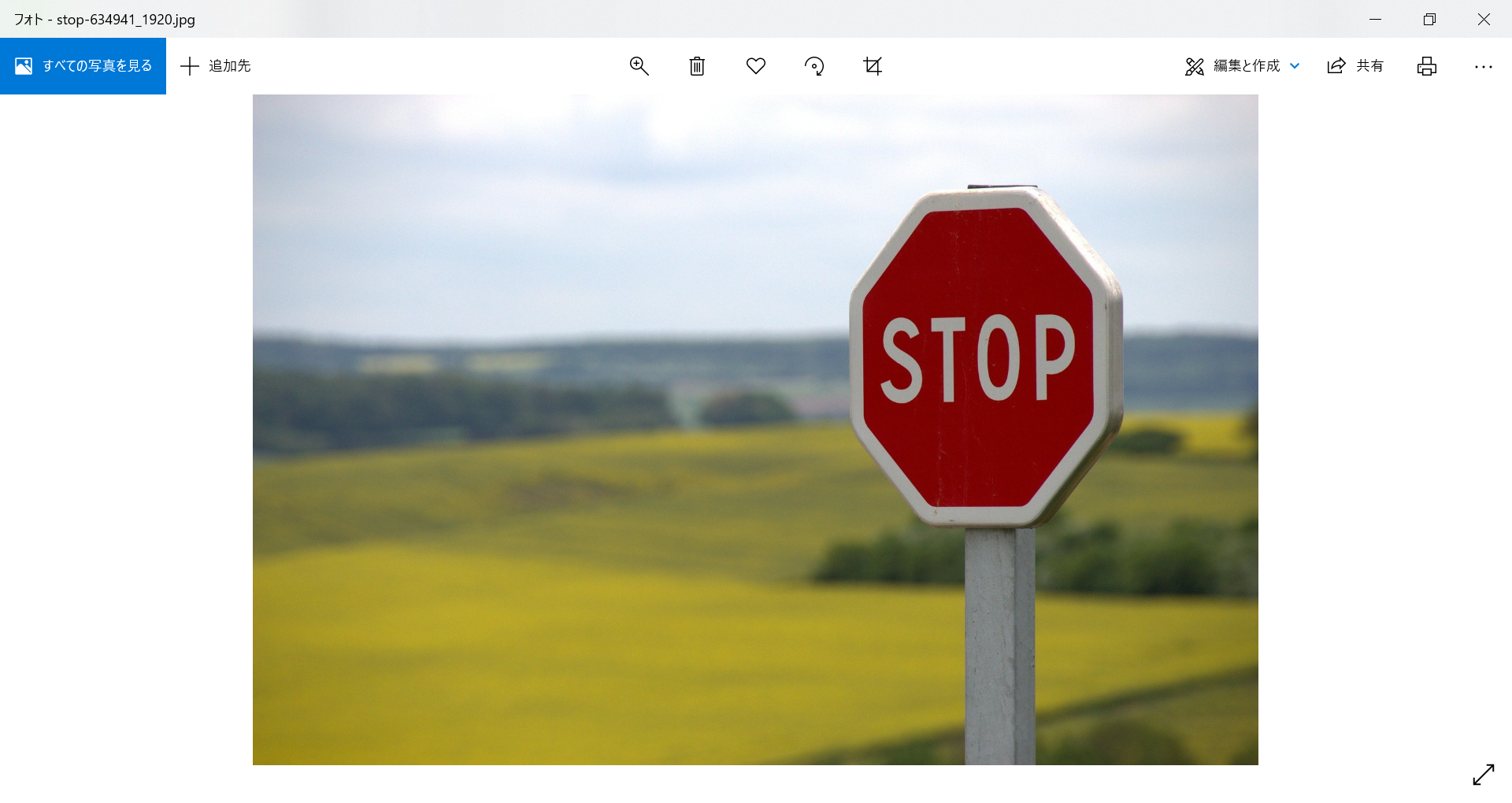